CMPE 226Database SystemsMarch 14 Class Meeting
Department of Computer EngineeringSan Jose State UniversitySpring 2017Instructor: Ron Mak
www.cs.sjsu.edu/~mak
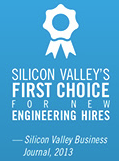 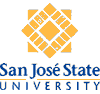 Database Design Example
Design a database for the sales manager of Lemonade Used Car Dealership to keep track of which salesperson sold which cars to which customers during each month. 
Each car is sold by one salesperson to one customer. A salesperson can sell multiple cars to different customers, and a customer can buy multiple cars from one or more salespersons.
2
Database Design Example, cont’d
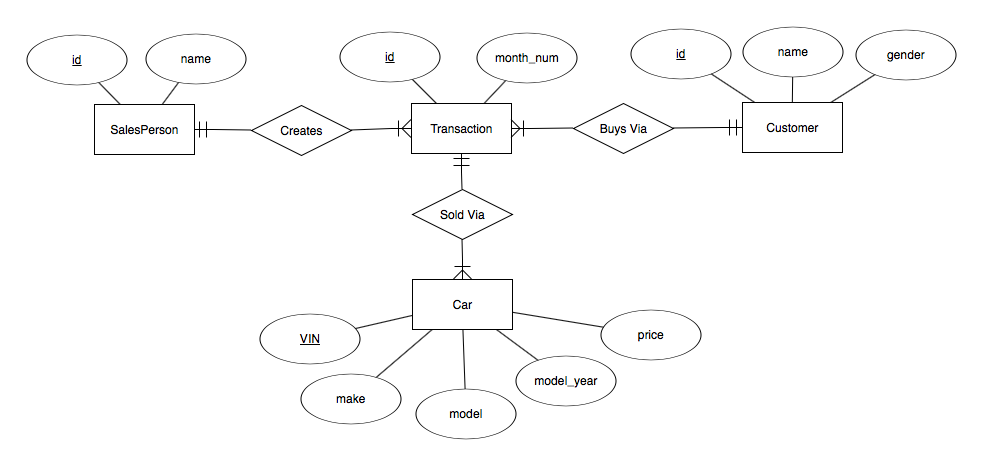 3
Database Design Example, cont’d
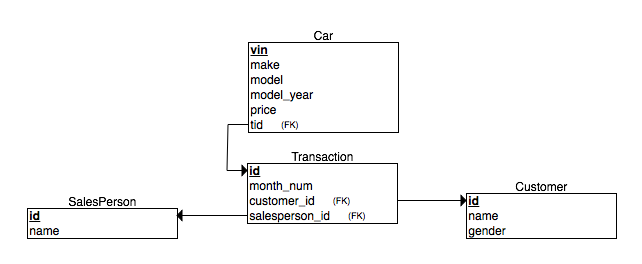 4
Table SalesPerson
MariaDB [midtermdb]> SELECT * FROM salesperson;
+----+--------+
| id | name   |
+----+--------+
| 11 | Sarah  |
| 22 | Leslie |
| 33 | Steve  |
| 44 | Judy   |
| 55 | Bruno  |
+----+--------+
5 rows in set (0.00 sec)
5
Table Customer
MariaDB [midtermdb]> SELECT * FROM customer;
+-----+--------+--------+
| id  | name   | gender |
+-----+--------+--------+
| 111 | Ron    | m      |
| 222 | Mara   | f      |
| 333 | Tom    | m      |
| 444 | Susan  | f      |
| 555 | Marsha | f      |
| 666 | Max    | m      |
| 777 | Arnold | m      |
+-----+--------+--------+
7 rows in set (0.00 sec)
6
Table Transaction
MariaDB [midtermdb]> SELECT * FROM transaction;
+----+-----------+-------------+----------------+
| id | month_num | customer_id | salesperson_id |
+----+-----------+-------------+----------------+
|  1 |         9 |         444 |             22 |
|  2 |         9 |         333 |             11 |
|  3 |         9 |         444 |             55 |
|  4 |         9 |         222 |             22 |
|  5 |         9 |         666 |             33 |
|  6 |         9 |         111 |             55 |
|  7 |         9 |         333 |             44 |
|  8 |         9 |         222 |             44 |
|  9 |         9 |         555 |             22 |
| 10 |         9 |         777 |             11 |
| 11 |         9 |         222 |             22 |
+----+-----------+-------------+----------------+
11 rows in set (0.00 sec)
7
Table Car
MariaDB [midtermdb]> SELECT * FROM car;
+-------+------------+--------+------------+-------+-----+
| vin   | make       | model  | model_year | price | tid |
+-------+------------+--------+------------+-------+-----+
| 11111 | ford       | taurus |       2016 | 30000 |   5 |
| 12345 | chevy      | nova   |       1975 |  8000 |   2 |
| 22222 | ford       | fiesta |       2016 | 20000 |   7 |
| 33333 | volvo      | x90    |       2015 | 30000 |   4 |
| 44444 | volvo      | 850    |       1996 | 25000 |   1 |
| 45678 | volvo      | 240 DL |       1983 | 10000 |  11 |
| 55555 | volvo      | s60    |       2014 | 30000 |   6 |
| 66666 | honda      | accord |       2014 | 22000 |   1 |
| 77777 | honda      | civic  |       2005 | 12000 |  10 |
| 88888 | toyota     | prius  |       2015 | 25000 |   2 |
| 98765 | volkswagen | beetle |       1965 |  2000 |  10 |
| 99999 | ford       | focus  |       2012 | 15000 |   7 |
+-------+------------+--------+------------+-------+-----+
12 rows in set (0.00 sec)
8
Database Design Example, cont’d
Which salesperson sold the most cars in the month of September?

Before we can tell who has sold the most cars, we must know how many cars each salesperson sold in September.
9
Everything
SELECT salesperson.id AS pid, salesperson.name AS pname, 
    ->        customer.id AS cid, customer.name AS cname, 
    ->        customer.gender AS cgender, 
    ->        transaction.id AS tid, vin, make, model_year, price
    -> FROM salesperson, transaction, car, customer
    -> WHERE transaction.salesperson_id = salesperson.id
    -> AND   transaction.id = car.tid
    -> AND   transaction.customer_id = customer.id
    -> AND   transaction.month_num = 9
    -> ORDER BY pid, make, gender;
+-----+--------+-----+--------+---------+-----+-------+------------+------------+-------+
| pid | pname  | cid | cname  | cgender | tid | vin   | make       | model_year | price |
+-----+--------+-----+--------+---------+-----+-------+------------+------------+-------+
|  11 | Sarah  | 333 | Tom    | m       |   2 | 12345 | chevy      |       1975 |  8000 |
|  11 | Sarah  | 777 | Arnold | m       |  10 | 77777 | honda      |       2005 | 12000 |
|  11 | Sarah  | 333 | Tom    | m       |   2 | 88888 | toyota     |       2015 | 25000 |
|  11 | Sarah  | 777 | Arnold | m       |  10 | 98765 | volkswagen |       1965 |  2000 |
|  22 | Leslie | 444 | Susan  | f       |   1 | 66666 | honda      |       2014 | 22000 |
|  22 | Leslie | 222 | Mara   | f       |   4 | 33333 | volvo      |       2015 | 30000 |
|  22 | Leslie | 444 | Susan  | f       |   1 | 44444 | volvo      |       1996 | 25000 |
|  22 | Leslie | 222 | Mara   | f       |  11 | 45678 | volvo      |       1983 | 10000 |
|  33 | Steve  | 666 | Max    | m       |   5 | 11111 | ford       |       2016 | 30000 |
|  44 | Judy   | 333 | Tom    | m       |   7 | 99999 | ford       |       2012 | 15000 |
|  44 | Judy   | 333 | Tom    | m       |   7 | 22222 | ford       |       2016 | 20000 |
|  55 | Bruno  | 111 | Ron    | m       |   6 | 55555 | volvo      |       2014 | 30000 |
+-----+--------+-----+--------+---------+-----+-------+------------+------------+-------+
12 rows in set (0.00 sec)
10
Project Only What We Need
SELECT salesperson.name AS name
    -> FROM salesperson, transaction, car
    -> WHERE salesperson_id = salesperson.id
    -> AND   transaction.id = car.tid
    -> AND   transaction.month_num = 9;
+--------+
| name   |
+--------+
| Sarah  |
| Sarah  |
| Sarah  |
| Sarah  |
| Leslie |
| Leslie |
| Leslie |
| Leslie |
| Steve  |
| Judy   |
| Judy   |
| Bruno  |
+--------+
12 rows in set (0.00 sec)
11
Grouped with Counts
SELECT salesperson.name, 
    ->        count(name) AS cars_sold
    -> FROM salesperson, transaction, car
    -> WHERE salesperson_id = salesperson.id
    -> AND   transaction.id = car.tid
    -> AND   transaction.month_num = 9
    -> GROUP BY name;
+--------+-----------+
| name   | cars_sold |
+--------+-----------+
| Bruno  |         1 |
| Judy   |         2 |
| Leslie |         4 |
| Sarah  |         4 |
| Steve  |         1 |
+--------+-----------+
5 rows in set (0.00 sec)
12
Database Design Example, cont’d
How can we query against the number of cars sold by each salesperson in September?

We can make the previous query a nested query.
But the code is simpler if we make it a view.
13
Create a View
CREATE view soldview AS
    -> SELECT salesperson.name, 
    ->        count(name) AS cars_sold
    -> FROM salesperson, transaction, car
    -> WHERE salesperson_id = salesperson.id
    -> AND   transaction.id = car.tid
    -> AND   transaction.month_num = 9
    -> GROUP BY name;
Query OK, 0 rows affected (0.02 sec)

MariaDB [midtermdb]> SELECT * FROM soldview;
+--------+-----------+
| name   | cars_sold |
+--------+-----------+
| Bruno  |         1 |
| Judy   |         2 |
| Leslie |         4 |
| Sarah  |         4 |
| Steve  |         1 |
+--------+-----------+
5 rows in set (0.00 sec)
14
Maximum Cars Sold
MariaDB [midtermdb]> SELECT max(cars_sold) FROM soldview;
+----------------+
| max(cars_sold) |
+----------------+
|              4 |
+----------------+
1 row in set (0.01 sec)

       SELECT * 
    -> FROM soldview
    -> WHERE cars_sold = (SELECT max(cars_sold) FROM soldview);
+--------+-----------+
| name   | cars_sold |
+--------+-----------+
| Leslie |         4 |
| Sarah  |         4 |
+--------+-----------+
2 rows in set (0.00 sec)
15
Solution: Most Cars Sold
CREATE view soldview AS
SELECT salesperson.name, 
       count(name) AS cars_sold
FROM salesperson, transaction, car
WHERE salesperson_id = salesperson.id
AND   transaction.id = car.tid
AND   transaction.month_num = 9
GROUP BY name;
SELECT * 
FROM soldview
WHERE cars_sold = (SELECT max(cars_sold) FROM soldview);
16
Database Design Example, cont’d
Which salespersons in September sold fewer than the average number of cars sold per salesperson during that month?
17
Average Cars Sold
MariaDB [midtermdb]> SELECT avg(cars_sold) FROM soldview;
+----------------+
| avg(cars_sold) |
+----------------+
|         2.4000 |
+----------------+
1 row in set (0.00 sec)

       SELECT * 
    -> FROM soldview
    -> WHERE cars_sold < (SELECT avg(cars_sold) FROM soldview);
+-------+-----------+
| name  | cars_sold |
+-------+-----------+
| Bruno |         1 |
| Judy  |         2 |
| Steve |         1 |
+-------+-----------+
3 rows in set (0.00 sec)
18
Solution: Fewer Than Average Cars Sold
CREATE view soldview AS
SELECT salesperson.name, 
       count(name) AS cars_sold
FROM salesperson, transaction, car
WHERE salesperson_id = salesperson.id
AND   transaction.id = car.tid
AND   transaction.month_num = 9
GROUP BY name;
SELECT * 
FROM soldview
WHERE cars_sold < (SELECT avg(cars_sold) FROM soldview);
19
Database Design Example, cont’d
What is the number and average price of cars sold by each salesperson of each make (Ford, Chevy, etc.) to male and female customers in September? Only consider groups of more than two cars sold.
20
Makes, Genders, and Prices
SELECT salesperson.name AS name, 
    ->        make, gender as cgender, price
    -> FROM salesperson, transaction, car, customer
    -> WHERE salesperson_id = salesperson.id
    -> AND transaction.id = car.tid
    -> AND transaction.customer_id = customer.id
    -> AND transaction.month_num = 9;
+--------+------------+---------+-------+
| name   | make       | cgender | price |
+--------+------------+---------+-------+
| Sarah  | chevy      | m       |  8000 |
| Sarah  | honda      | m       | 12000 |
| Sarah  | toyota     | m       | 25000 |
| Sarah  | volkswagen | m       |  2000 |
| Leslie | volvo      | f       | 30000 |
| Leslie | volvo      | f       | 25000 |
| Leslie | volvo      | f       | 10000 |
| Leslie | honda      | f       | 22000 |
| Steve  | ford       | m       | 30000 |
| Judy   | ford       | m       | 20000 |
| Judy   | ford       | m       | 15000 |
| Bruno  | volvo      | m       | 30000 |
+--------+------------+---------+-------+
12 rows in set (0.00 sec)
21
Group by Name, Make, Gender
SELECT salesperson.name AS name, 
    ->        make, gender as cgender,
    ->        count(make) as count, avg(price)
    -> FROM salesperson, transaction, car, customer
    -> WHERE salesperson_id = salesperson.id
    -> AND transaction.id = car.tid
    -> AND transaction.customer_id = customer.id
    -> AND transaction.month_num = 9
    -> GROUP BY name, make, cgender;
+--------+------------+---------+-------+------------+
| name   | make       | cgender | count | avg(price) |
+--------+------------+---------+-------+------------+
| Bruno  | volvo      | m       |     1 | 30000.0000 |
| Judy   | ford       | m       |     2 | 17500.0000 |
| Leslie | honda      | f       |     1 | 22000.0000 |
| Leslie | volvo      | f       |     3 | 21666.6667 |
| Sarah  | chevy      | m       |     1 |  8000.0000 |
| Sarah  | honda      | m       |     1 | 12000.0000 |
| Sarah  | toyota     | m       |     1 | 25000.0000 |
| Sarah  | volkswagen | m       |     1 |  2000.0000 |
| Steve  | ford       | m       |     1 | 30000.0000 |
+--------+------------+---------+-------+------------+
9 rows in set (0.00 sec)
22
Group by Having
SELECT salesperson.name AS name, 
    ->        make, gender as cgender,
    ->        count(make) as count, avg(price)
    -> FROM salesperson, transaction, car, customer
    -> WHERE salesperson_id = salesperson.id
    -> AND transaction.id = car.tid
    -> AND transaction.customer_id = customer.id
    -> AND transaction.month_num = 9
    -> GROUP BY name, make, cgender
    -> HAVING count > 2;
+--------+-------+---------+-------+------------+
| name   | make  | cgender | count | avg(price) |
+--------+-------+---------+-------+------------+
| Leslie | volvo | f       |     3 | 21666.6667 |
+--------+-------+---------+-------+------------+
1 row in set (0.00 sec)
23
Solution: Number and Average Price
SELECT salesperson.name AS name, 
       make, gender as cgender,
       count(make) as count, avg(price)
FROM salesperson, transaction, car, customer
WHERE salesperson_id = salesperson.id
AND   transaction.id = car.tid
AND   transaction.customer_id = customer.id
AND   transaction.month_num = 9
GROUP BY name, make, cgender
HAVING count > 2;
24
Stored Procedures
A stored procedure is procedural code that executes SQL commands.

A named procedure with parameters and local variables.

IF, CASE, and looping statements.

Invoked by the CALL statement or by triggers.
25
Stored Procedures, cont’d
Advantages

Compiled code that increases performance.
Stored in the database server, so reduced network traffic.
Reusable and secure code.

Disadvantages

Hard to debug and maintain.
Heavy computational load on the database server.
26
Stored Procedures, cont’d
Tutorial: http://www.mysqltutorial.org/mysql-stored-procedure-tutorial.aspx
27
Stored Procedures: No Parameters
CREATE PROCEDURE all_people()
BEGIN
    SELECT * FROM people;
END
mysql> call all_people();
+-----+--------+-------+--------+--------+
| id  | first  | last  | gender | salary |
+-----+--------+-------+--------+--------+
| 101 | John   | Adams | M      | 120000 |
| 102 | Mary   | Smith | F      | 155000 |
| 105 | Helen  | Troy  | F      |  75000 |
| 110 | Albert | Jones | M      | 160000 |
+-----+--------+-------+--------+--------+
4 rows in set (0.00 sec)

Query OK, 0 rows affected (0.00 sec)
28
Stored Procedures: Parameters
CREATE PROCEDURE fetch_by_gender(IN which CHAR)
BEGIN
    SELECT *
    FROM   people
    WHERE  gender = which;
END
29
Stored Procedures: Parameters, cont’d
mysql> call fetch_by_gender('f');
+-----+-------+-------+--------+--------+
| id  | first | last  | gender | salary |
+-----+-------+-------+--------+--------+
| 102 | Mary  | Smith | F      | 155000 |
| 105 | Helen | Troy  | F      |  75000 |
+-----+-------+-------+--------+--------+
2 rows in set (0.10 sec)

Query OK, 0 rows affected (0.11 sec)

mysql> call fetch_by_gender('m');
+-----+--------+-------+--------+--------+
| id  | first  | last  | gender | salary |
+-----+--------+-------+--------+--------+
| 101 | John   | Adams | M      | 120000 |
| 110 | Albert | Jones | M      | 160000 |
+-----+--------+-------+--------+--------+
2 rows in set (0.00 sec)

Query OK, 0 rows affected (0.00 sec)
30
Stored Procedures: IF
CREATE PROCEDURE GetCustomerLevel(
    IN  p_customerNumber int(11), 
    OUT p_customerLevel  varchar(10))
BEGIN
    DECLARE creditlim double;
 
    SELECT creditlimit INTO creditlim
    FROM   customers
    WHERE  customerNumber = p_customerNumber;
 
    IF creditlim > 50000 THEN
        SET p_customerLevel = 'PLATINUM';
    ELSEIF (creditlim <= 50000 AND creditlim >= 10000) THEN
        SET p_customerLevel = 'GOLD';
    ELSEIF creditlim < 10000 THEN
        SET p_customerLevel = 'SILVER';
    END IF;
END
31
Stored Procedures: CASE
CREATE PROCEDURE GetCustomerShipping(
    IN  p_customerNumber int(11), 
    OUT p_shiping        varchar(50))
BEGIN
    DECLARE customerCountry varchar(50);
 
    SELECT country INTO customerCountry
    FROM   customers
    WHERE  customerNumber = p_customerNumber;
 
    CASE customerCountry
        WHEN 'USA' THEN
            SET p_shiping = '2-day Shipping';
        WHEN 'Canada' THEN
            SET p_shiping = '3-day Shipping';
        ELSE
            SET p_shiping = '5-day Shipping';
   END CASE;
END
32
Stored Procedures: WHILE
CREATE PROCEDURE WhileLoopProc()
BEGIN
    DECLARE x  INT;
    DECLARE str  VARCHAR(255);
    SET x = 1;
    SET str =  '';

    WHILE x  <= 5 DO
        SET  str = CONCAT(str,x,',');
        SET  x = x + 1; 
    END WHILE;

    SELECT str;
END
33
Stored Procedures: REPEAT
CREATE PROCEDURE RepeatLoopProc()
BEGIN
    DECLARE x  INT;
    DECLARE str  VARCHAR(255);
    SET x = 1;
    SET str =  '';

    REPEAT
        SET  str = CONCAT(str,x,',');
        SET  x = x + 1; 
    UNTIL x  > 5
    END REPEAT;

    SELECT str;
END
34
Stored Procedures: LOOP
CREATE PROCEDURE LOOPLoopProc()
BEGIN
    DECLARE x INT;
    DECLARE str VARCHAR(255);
    SET x = 1;
    SET str = '';
    loop_label: LOOP
        IF  x > 10 THEN
            LEAVE loop_label;
        END IF;
        SET x = x + 1;
        IF (x mod 2) THEN
            ITERATE loop_label;
        ELSE
            SET str = CONCAT(str,x,',');
        END IF;
    END LOOP;    
    SELECT str;
END
35
Triggers
A trigger is procedural + SQL code that is automatically invoked by the insertion, modification, or deletion of a record.

Often used to enforce user-defined constraints.
36
Triggers, cont’d
CREATE TRIGGER studentinserttrigger    BEFORE INSERT ON student    FOR EACH ROWBEGIN
    DECLARE totaladvised INT DEFAULT 0;
    SELECT COUNT(*) INTO totaladvised    FROM student    WHERE advisorid = NEW.advisorid;
    IF (totaladvised >= 10) THEN
        SET NEW.advisorid = NULL;    END IF;END;
Database Systems
by Jukić, Vrbsky, & Nestorov
Pearson 2014
ISBN 978-0-13-257567-6
37
Triggers, cont’d
CREATE TRIGGER studentupdatetrigger    BEFORE UPDATE ON student    FOR EACH ROWBEGIN    DECLARE totaladvised INT DEFAULT 0;
    SELECT COUNT(*) INTO totaladvised    FROM student    WHERE advisorid = NEW.advisorid;
    IF (totaladvised >= 10) THEN        SET NEW.Advisorid = NULL;    END IF;END;
Database Systems
by Jukić, Vrbsky, & Nestorov
Pearson 2014
ISBN 978-0-13-257567-6
38
Break
39
Transaction Management
Protect the database during transactions.

Concurrency control
Allow simultaneous use of the database without users interfering with one another.

Recovery
Restore the database to a correct state after a failure.
40
Simple Update of One Record
Locate the record to be updated.

Bring the page into the buffer

Write the update to the buffer.

Write the modified page out to disk.
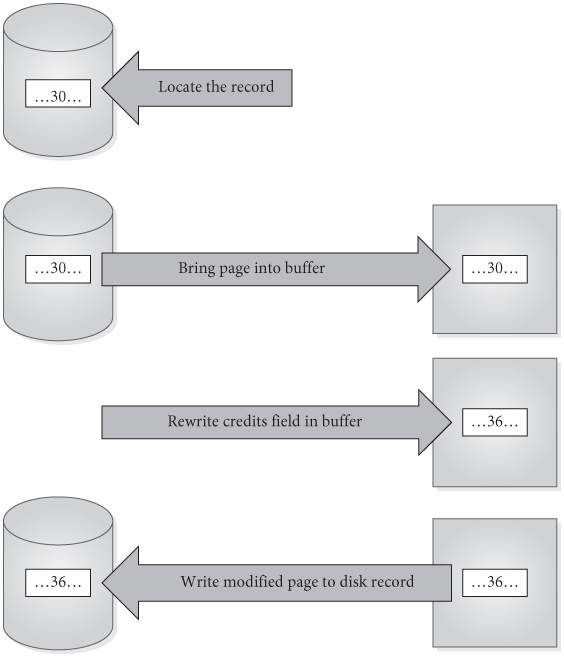 Databases Illuminated, 3rd ed.
by Ricardo & Urban
Jones & Bartlett Learning, 2017
ISBN 978-1-284-05694-5
41
Steps in a Transaction
More complicated transactions may involve several updates.

A modified buffer page might not be written to disk immediately after transaction terminates.

Assume there is a delay before the actual disk write is done.
42
Basic Ideas About Transactions
Transaction: a logical unit of work that takes the database from one consistent state to another.

Transactions can terminate successfully and commit.

Transactions can terminate unsuccessfully and be aborted.

Aborted transactions must be rolled back (undone) if they changed the database.

Committed transactions cannot be rolled back.
43
ACID Properties of Transactions: Atomicity
The entire set of database update operations are all carried out, or none are.

The DBMS must roll back transactions if they have changed the database but will not be able to complete successfully.

The rollback process uses the log of the transaction writes.
44
ACID Properties of Transactions: Consistency
Users are responsible for ensuring that each transaction, if executed individually, leaves the database in a consistent state.

The concurrency control subsystem must ensure this for multiple transactions.
45
ACID Properties of Transactions: Isolation
When transactions execute simultaneously, the DBMS ensures that the final effect is as if the transactions were executed serially.
46
ACID Properties of Transactions: Durability
The effect of any committed transaction is recorded in the database.

Even if the system crashes before all its writes are made to the database.

The recovery subsystem guarantees durability.
47
Transaction Support in MySQL
MySQL is normally in auto-commit mode.
Each statement is committed as soon as it has executed.
Each statement is its own transaction.

To perform an explicit transaction, turn off auto-commit with START TRANSACTION.

ROLLBACK or COMMIT a transaction.
48
MySQL Transaction Example
> use superhakerz;
> create table test (fld int);
> select * from test;
Empty set (0.00 sec)
> insert into test (fld) values (10);
> select * from test;
+------+
| fld  |
+------+
|   10 |
+------+
> start transaction;
> insert into test (fld) values (20);
> insert into test (fld) values (30);
> select * from test;
+------+
| fld  |
+------+
|   10 |
|   20 |
|   30 |
+------+
49
MySQL Transaction Example, cont’d
> insert into test (foo) values (40);
ERROR 1054 (42S22): Unknown column 'foo' in 'field list'
> select * from test;
+------+
| fld  |
+------+
|   10 |
|   20 |
|   30 |
+------+
> rollback;
> select * from test;
+------+
| fld  |
+------+
|   10 |
+------+
50
MySQL Transaction Example, cont’d
> start transaction;
> insert into test (fld) values (40);
> insert into test (fld) values (50);
> commit;
> select * from test;
+------+
| fld  |
+------+
|   10 |
|   40 |
|   50 |
+------+
> start transaction;
> insert into test (fld) values (60);
> select * from test;
+------+
| fld  |
+------+
|   10 |
|   40 |
|   50 |
|   60 |
+------+
51
MySQL Transaction Example, cont’d
> insert into test (foo) values (70);
ERROR 1054 (42S22): Unknown column 'foo' in 'field list’
> rollback;
> select * from test;
+------+
| fld  |
+------+
|   10 |
|   40 |
|   50 |
+------+
52
Concurrency Problems
Concurrency control is needed when transactions are permitted to execute simultaneously, if at least one is an update.

Potential problems due to lack of concurrency control:

Lost update
Uncommitted update
Inconsistent analysis
53
Lost Update Problem
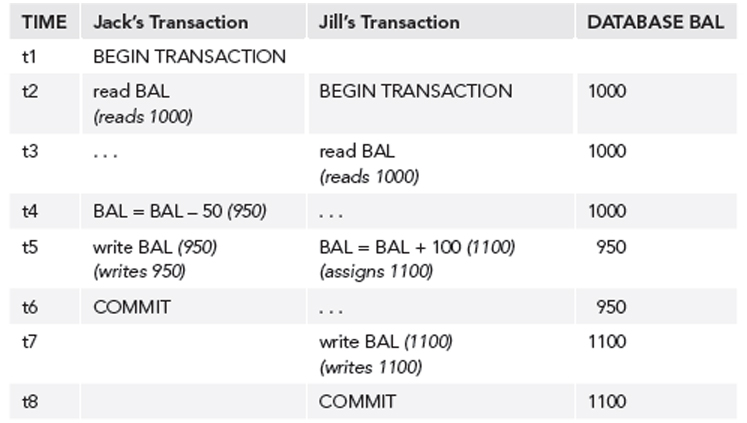 Jack’s update is lost.
54
Uncommitted Update Problem
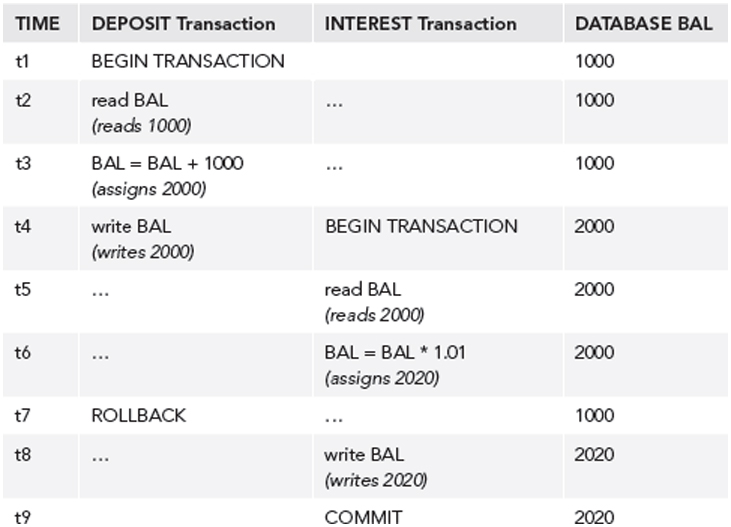 The rollback invalidates data used by the other.
55
Inconsistent Analysis Problem
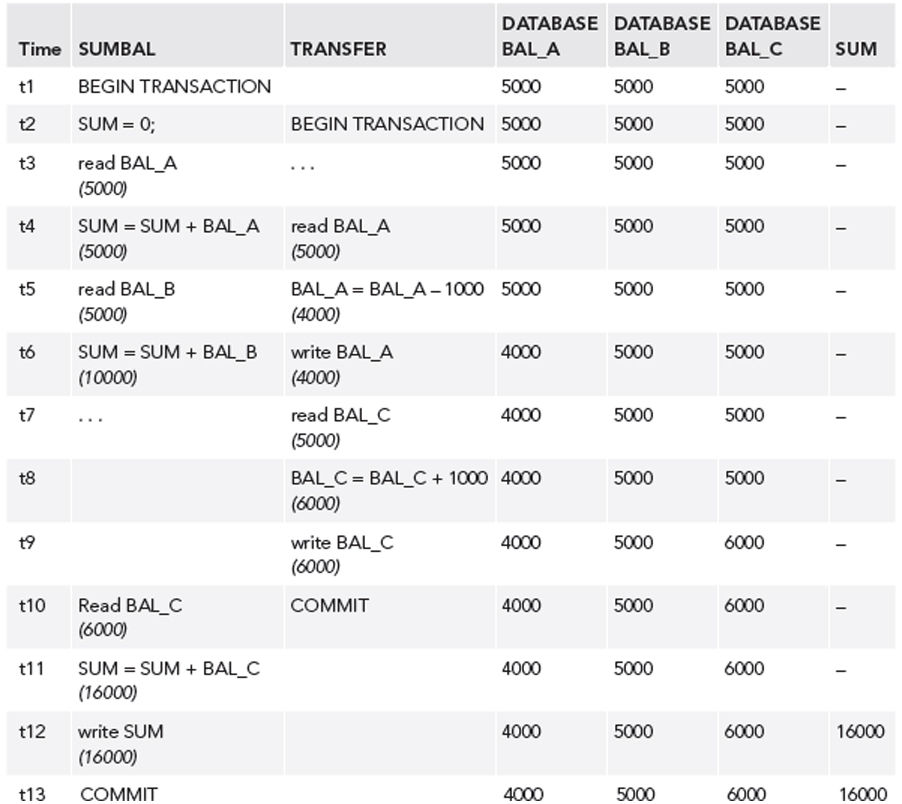 Transaction SUMBAL
reads several values
to sum them.
 
But meanwhile,
transaction TRANSFER
updates those values.
56
Non-Repeatable Read Problem
The first transaction reads an item.

The second transaction writes a new value for the item.

The first transaction rereads the item and gets a different value.
57
Phantom Data Problem
The transaction T1 reads a set of rows.

The transaction T2 inserts a row.

The transaction T1 reads the rows again and sees the new row.
58
Transaction Conflicts
If two transactions are only reading data items, they do not conflict and order is not important.

If two transactions operate on completely separate data items, they do not conflict and order is not important.

If one transaction writes to a data item and another either reads or writes to the same data item, then the order of execution is important.
59
Transaction Conflicts, cont’d
Therefore, two operations conflict only if all of these are true:

They belong to different transactions.
They access the same data item.
At least one of them writes the item.
60
Locking
A transaction can ask the DBMS to place locks on database objects to prevent another transaction from modifying the objects.

Transactions may be made to wait until locks are released before their lock requests can be granted.

Objects of various sizes (DB, table, page, record, data item) can be locked.
Size determines the granularity of the lock.
61
Shared and Exclusive Locks
A transaction must acquire a lock on any item that it needs to read or write.

Shared lock
Can read but not update the item.

Exclusive lock
Can both read and update the item.
62
Lock Compatibility
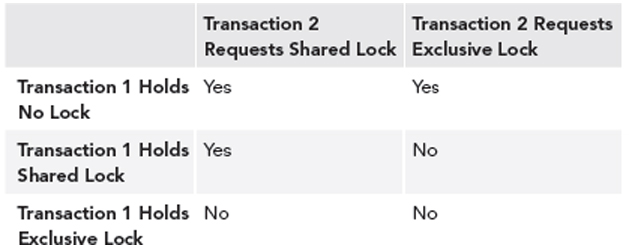 63
Deadlocks
Two transactions are each waiting for locks held by the other to be released.
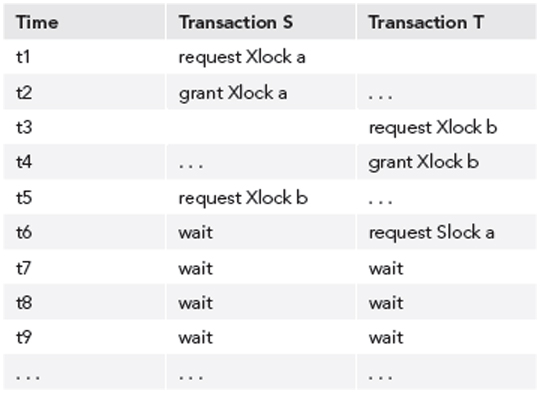 64
Two-Phase Locking Protocol
Guarantees serializability.

Every transaction acquires all its locks before releasing any, but not necessarily all at once.

A transaction has two phases:

Growing phase: The transaction obtains locks.
Shrinking phase: The transaction releases locks.

Once it enters its shrinking phase, a transaction can never obtain a new lock.
65
Two-Phase Locking Protocol, cont’d
Recall:
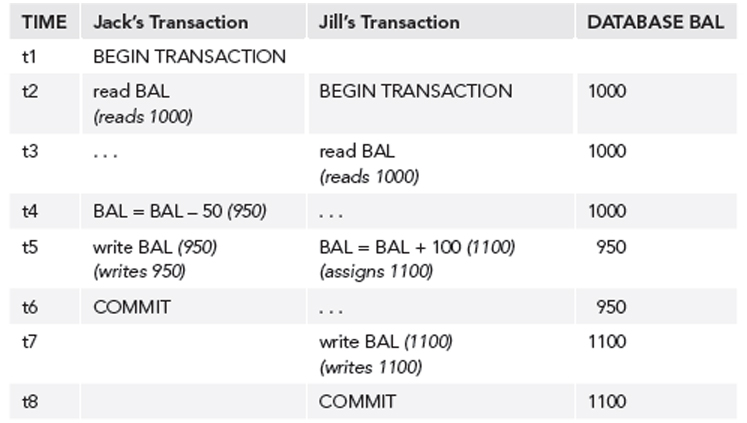 66
Two-Phase Locking Protocol, cont’d
After application of two-phase locking:
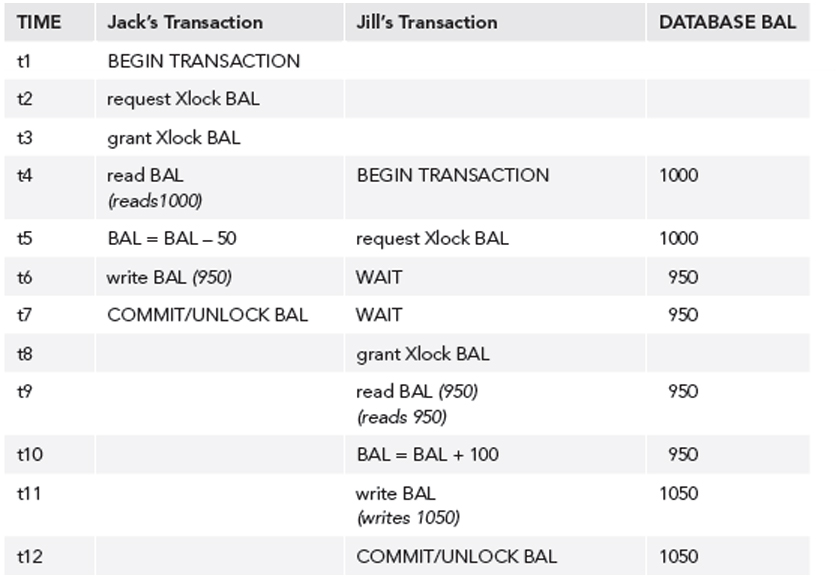 67
Optimistic Techniques
AKA validation techniques.

Assume that conflicts will be rare.
Transactions proceed as if there were no concurrency problems.

Before a transaction commits, perform a check to determine whether a conflict has occurred.
If there is a conflict, must roll back the transaction.
Assume rollback will be rare
Rollback is the price to be paid for eliminating locks.

Allow more concurrency, since no locking.
68
Need for Recovery
Many different types of failures can affect database processing:

Natural physical disasters 
Sabotage
Carelessness
Disk malfunctions that result in loss of stored data.
System crashes due to hardware malfunctions that result in loss of main and cache memory
System software errors that result in abnormal termination or damage to the DBMS 
Application software errors
69
Possible Effects of Failure
Loss of main memory, including database buffers.
Loss of the disk copy of the database.
Failure to write data safely to disk.

The DBMS recovery subsystem uses techniques that minimize these effects.
70
Recovery Manager
DBMS subsystem responsible for ensuring atomicity and durability for transactions in the event of failure.
Atomicity: Perform all or none of a transaction.
All the effects of committed transactions must reach the database, and that the effects of any uncommitted transactions must be undone.
Durability: Effects of a committed transaction are permanent.
All effects must survive loss of main memory, loss of disk storage, and failure to write safely to disk.
71
Loss of Disk Data
Do frequent backups.

In case of disk failure, the backup can be brought up to date using a log of transactions.

Good practices:
mirrored disks
other RAID storage
remote live backup site
72
Failure to Write
Write modified pages first to the local disk and then to the mirror or remote disk.
The output is considered done after both writes are complete.

If a data transfer error is detected, examine both copies.
If they are identical, the data is correct.
If one has an error condition, use the other copy to replace the faulty data.
If neither has an error condition but they have different values, undo the writes.
73
System Failure
If system failure occurs:

Database buffers are lost.
Disk copy of the database survives, but it may be incorrect due to partial transactions.

A transaction can commit once its writes are made to the database buffers.

Updates made to buffers are not automatically written to disk, even for committed transactions
74
System Failure, cont’d
There may be a delay between a commit and actual disk writing.

If the system fails during this delay, we must ensure that these updates reach the disk copy of the database.
75
Recovery Log
Contains records of each transaction showing:
the start of a transaction
the write operations of a transaction
the end of a transaction
If system fails, the log is examined: 
what transactions to redo 
what transactions to undo
Redo: Redo writes, not re-execute the transaction.
Undo: Roll back writes.
76
Deferred Update Protocol
The DBMS does all database writes in the log, and does not write to the database until the transaction is ready to commit.

The log protects against system failures.

Use log records to perform the updates to the database buffers. 
Later, these updated pages will be written to disk.

If the transaction aborts, ignore the log records.
77
Checkpoints
After a failure, we may not know how far back in the log to search for redo of transactions.

Limit log searching by using checkpoints.
Scheduled at predetermined intervals.

Checkpoint operations

Write modified blocks in the database buffers to disk.
Write a checkpoint record to the log that contains the names of all the transactions that are active at the time of the checkpoint.
Write all log records now in main memory out to disk.
78
Midterm Preparation
Closed book. No notes, laptop, or smartphone.
No communication or sharing with anyone else during the exam!
One hour + 15 minutes.

Key ideas behind databases in generaland relational databases in particular.

Basic HTML and object-oriented PHP.

PHP connection to a MySQL database via PDO.
79
Midterm Preparation, cont’d
Data models: conceptual, logical, and physical

Relational database model
entity-relationship diagrams
mapping ER diagrams to relational models
constraints

Normalization
functional dependencies
80
Midterm Preparation, cont’d
SQL
selection, projection, and join operations
PHP prepared statements
constraint management

Object-relational mapping
object-oriented PHP

Transaction management
81
Midterm Preparation, cont’d
Be prepared to do database design!

Be able to draw ER diagrams and relational schemas by hand.
82
Example Midterm Question
Table of daily departing airline flights:





Insertion, deletion, and modification anomalies?
Full key, partial, and transitive functional dependencies?
Normalize to 3rd normal form?
83
Example Midterm Question Solution
Example of an insertion anomaly.
Cannot add a new terminal if there is no airline that uses it.
Example of a deletion anomaly.
Deleting Southwest Airlines also deletes Terminal C.
Example of a modification anomaly.
Change the gate count of Terminal A.
84
Example Midterm Question Solution, cont’d
Date
Airline Id
Airline Name
Terminal Id
Gate Count
Flight Count
transitive
full key
Normalized to 3NF:
partial
Date
Airline Id
Flight Count
Airline Id
Airline Name
Terminal Id
Terminal Id
Gate Count
85